Reciprocal ReflexivesLos Reflexivos Recípricos
Español III
Para recordar…
Reflexive verbs:  action DOER = action RECEIVER

Reciprocal reflexives:  expressed a shared or reciprocal action between two or more people or things.

Pronoun = 	(to) each other
		(to) one another

Only the PLURAL forms of the reflexive pronouns (nos, os, se) are used to express reciprocal action because the action must involve more than one person or thing.
Por ejemplo…
Luis y Marta se miran en el espejo.
Luis and Marta look at themselves in the mirror.
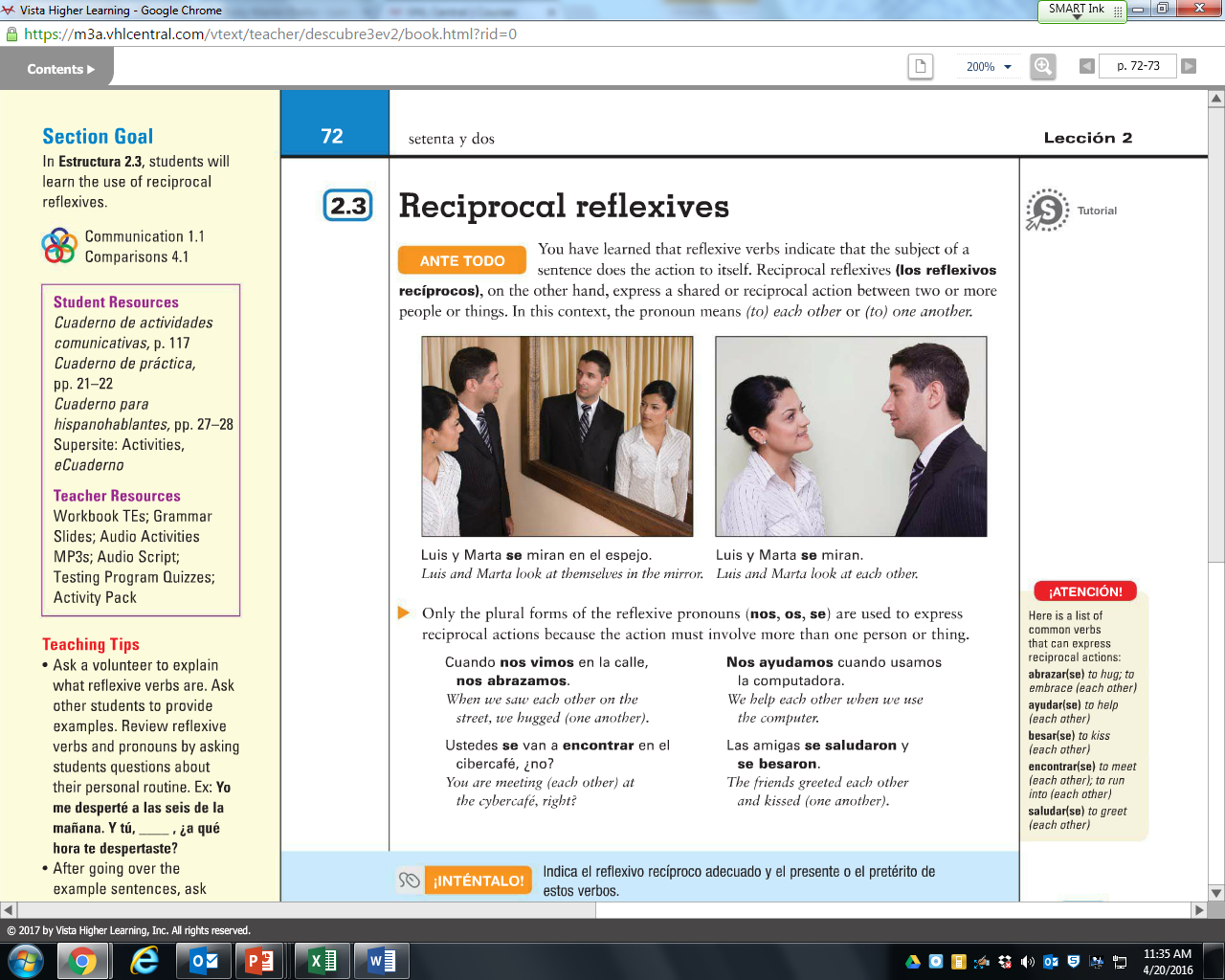 Por ejemplo…
Luis y Marta se miran.
Luis and Marta look at each other.
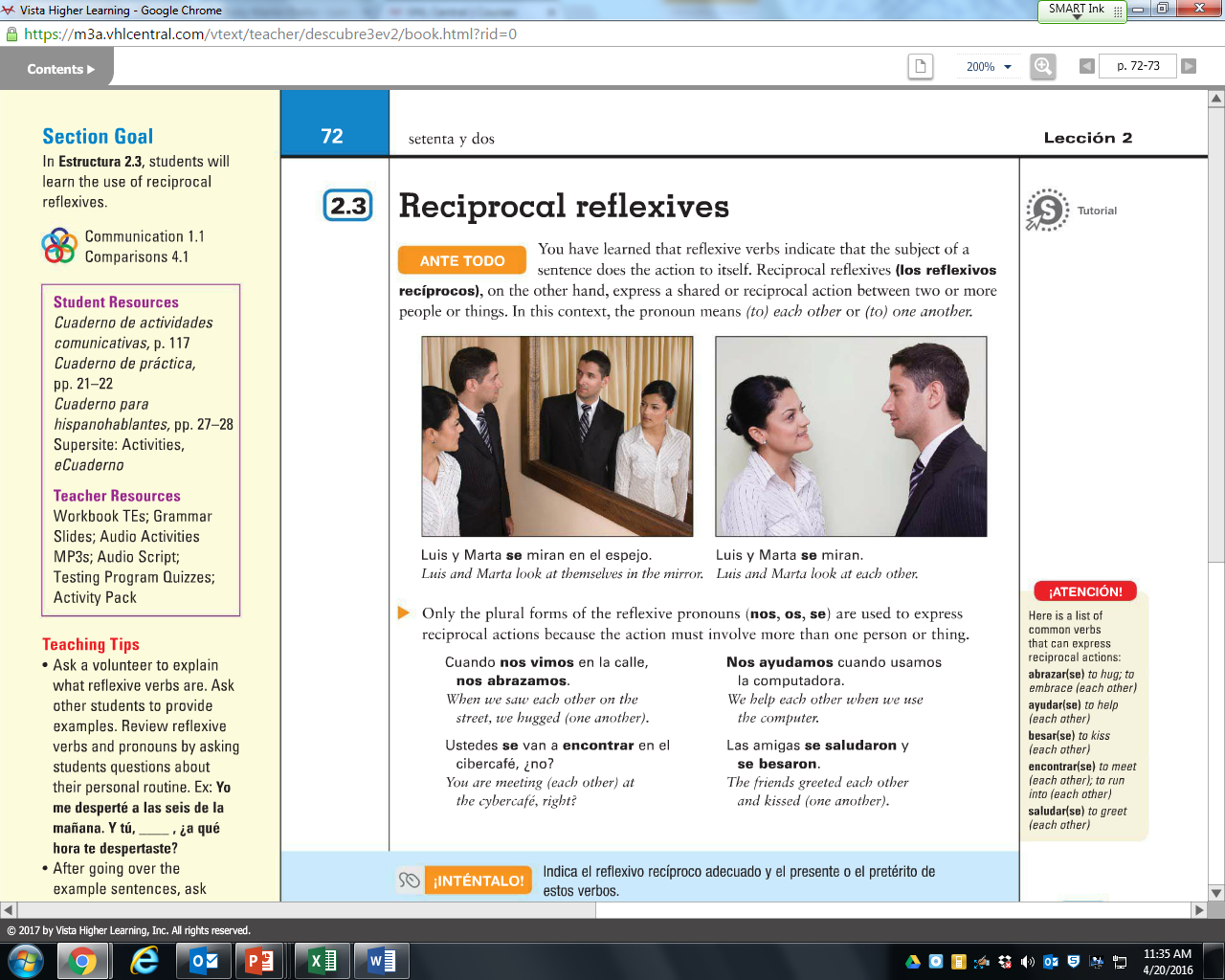 Cuando nos vimos en la calle, nos abrazamos.


When we saw each other on the street, we hugged (one another).
Nos ayudamos cuando usamos la computadora.


We help each other when we use the computer.
Ustedes se van a encontrar en el cibercafé, ¿no?


You are meeting (each other) at the cybercafé, right?
Las amigas se saludaron y se besaron.

The friends greeted each other and kissed (one another).